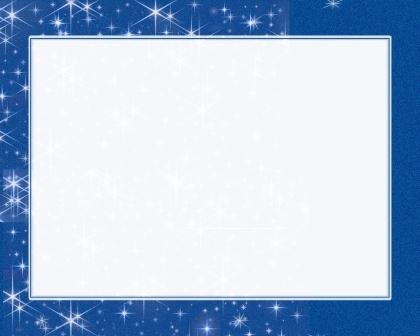 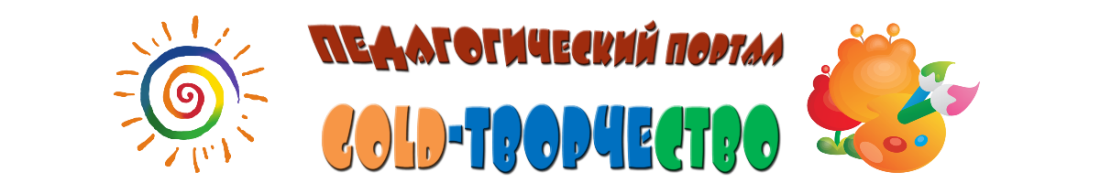 МБОУ «Жердевская СОШ»
 Тамбовской области

Тренажёр – раскраска 
«Снеговик в лесу»

Математика. 1 класс. 
УМК любой

Автор – составитель:
 учитель начальных классов 
Маколкина Марина Владимировна
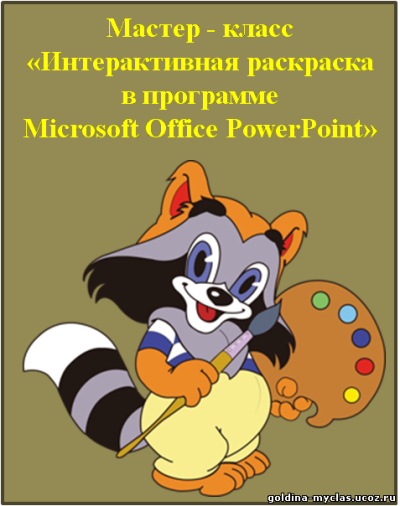 2015 год
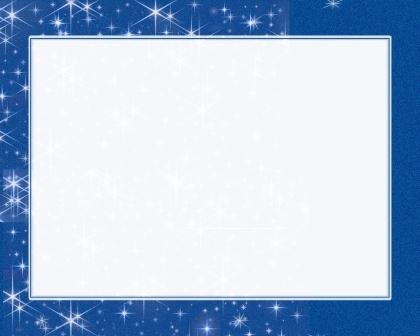 Дорогой друг!

Реши математическое выражение и выбери один из ответов.

Если ты решишь правильно, то перейдёшь к следующему заданию.


Удачи!
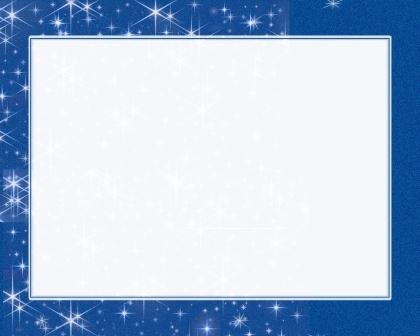 5+5
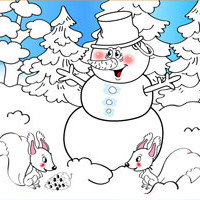 10
9
8
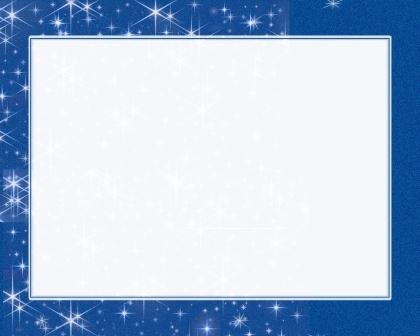 9+1
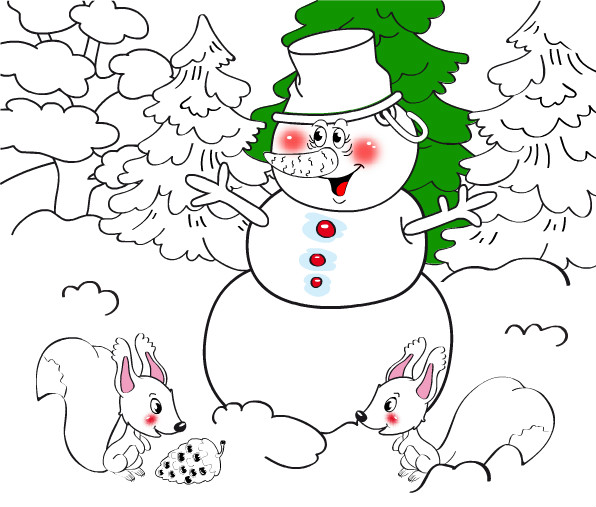 10
9
8
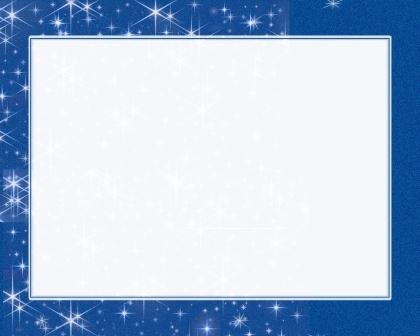 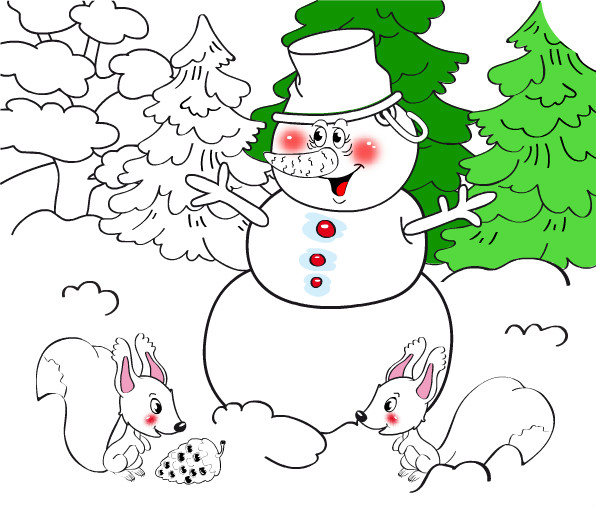 8+2
10
9
8
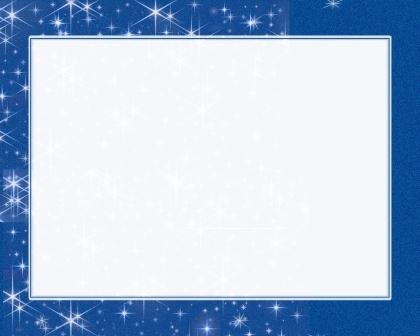 7+3
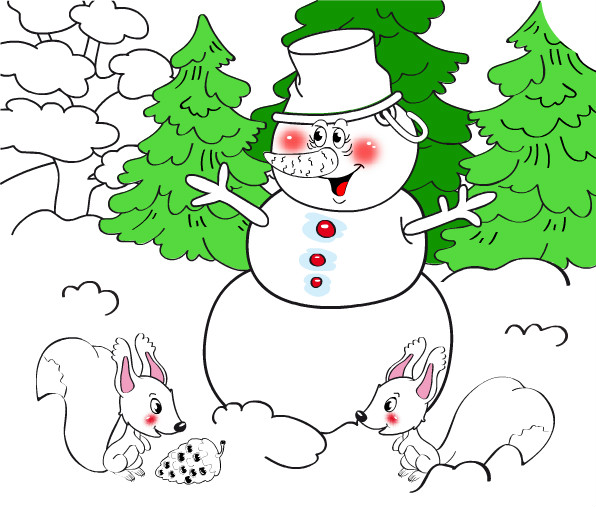 10
9
8
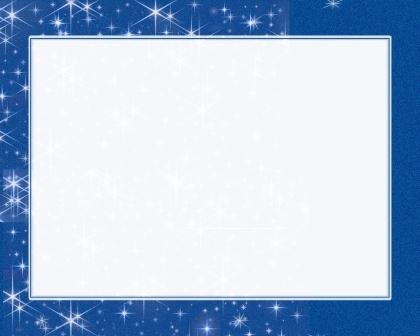 6+4
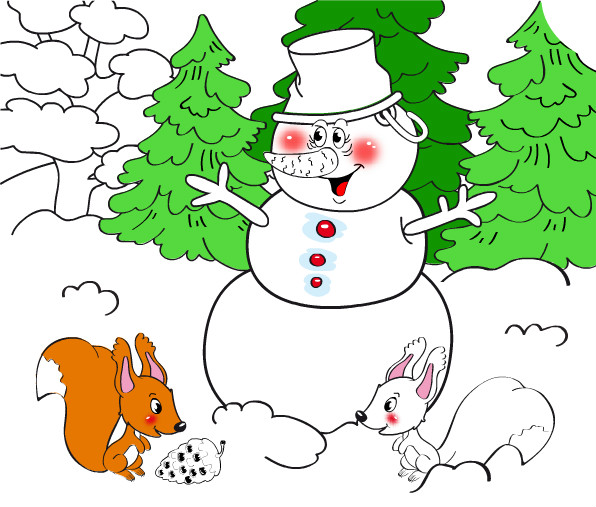 10
9
8
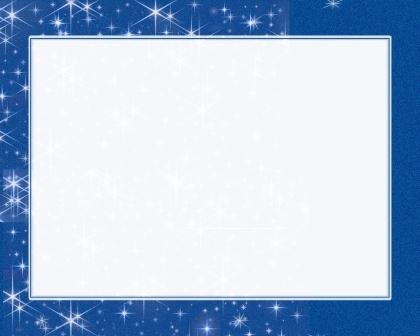 4+6
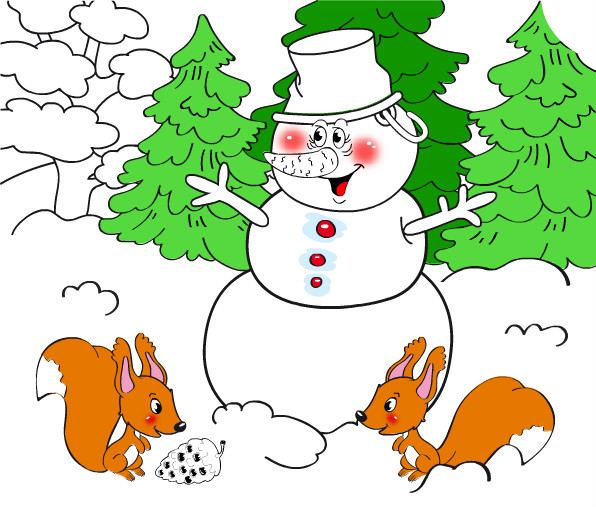 10
9
8
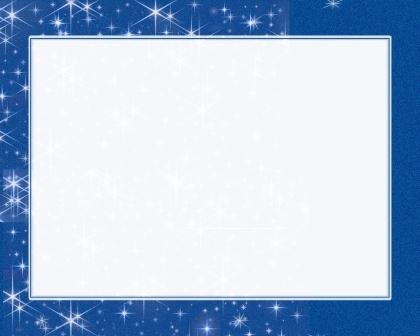 3+7
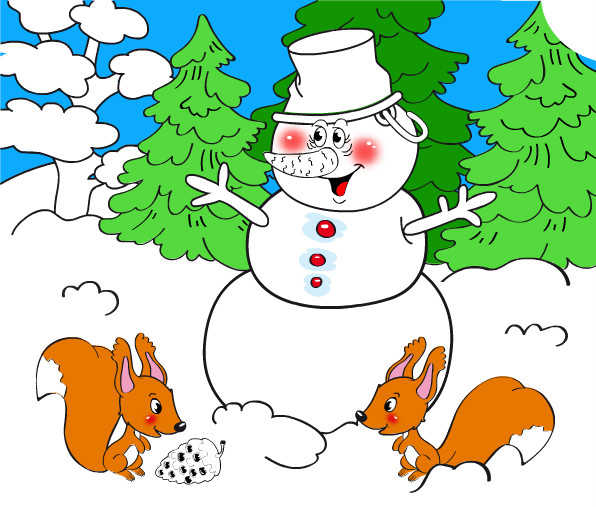 10
9
8
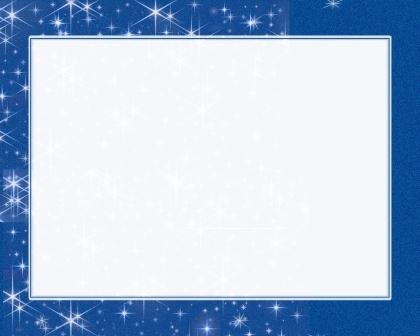 2+8
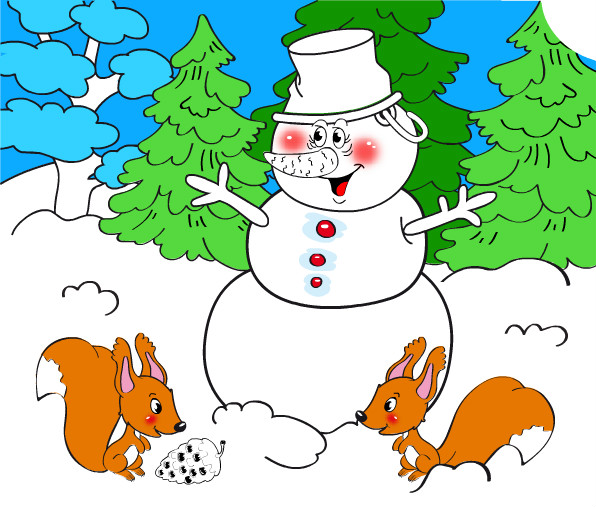 10
9
8
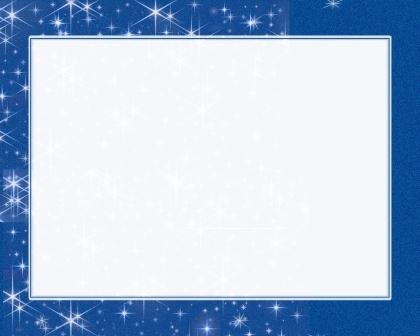 1+9
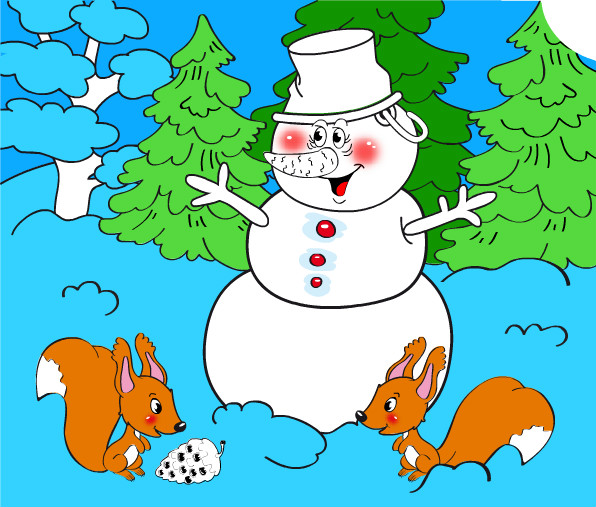 10
9
8
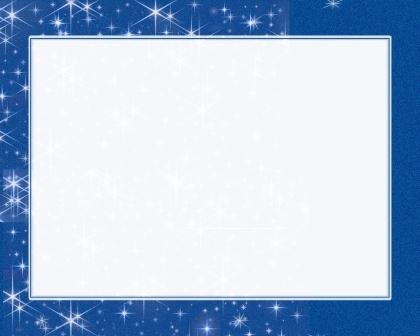 10-1
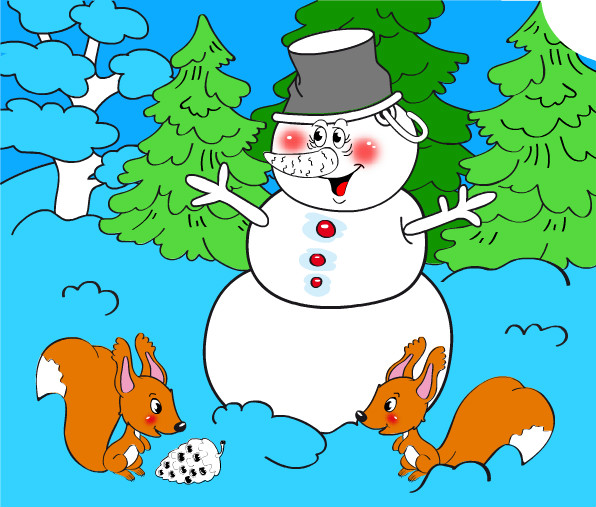 10
9
8
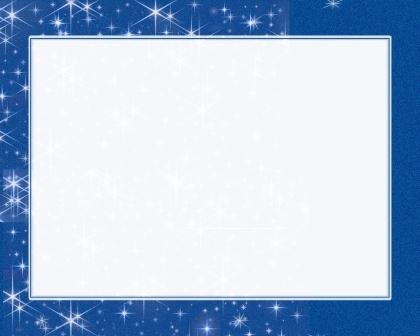 10-3
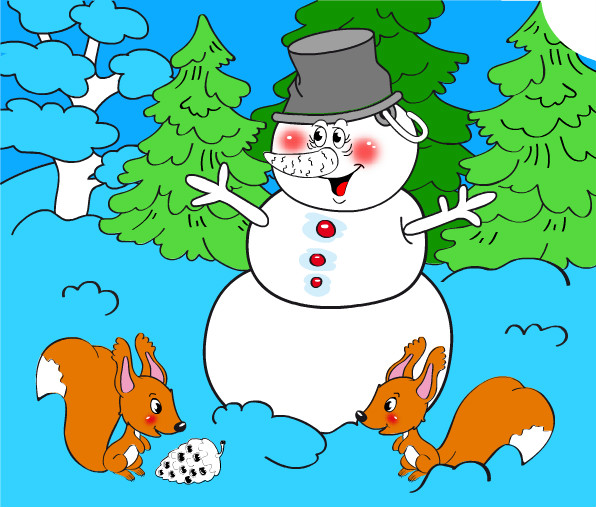 10
9
7
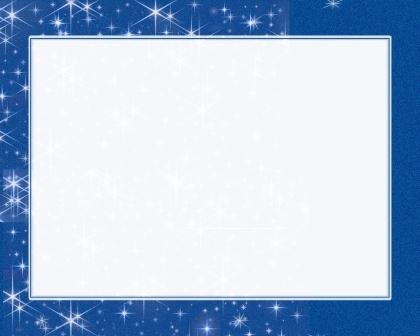 10-4
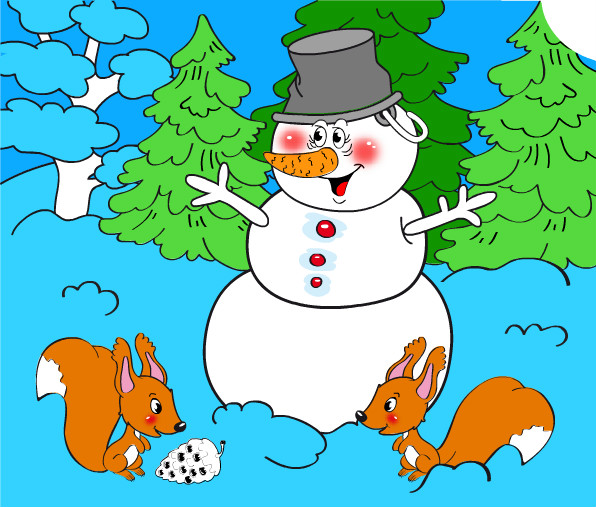 6
9
8
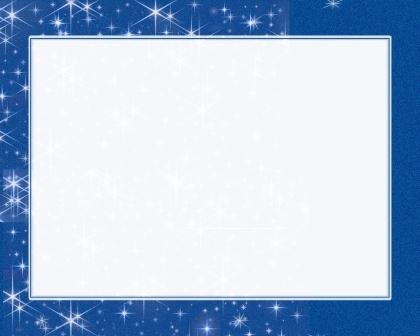 10-5
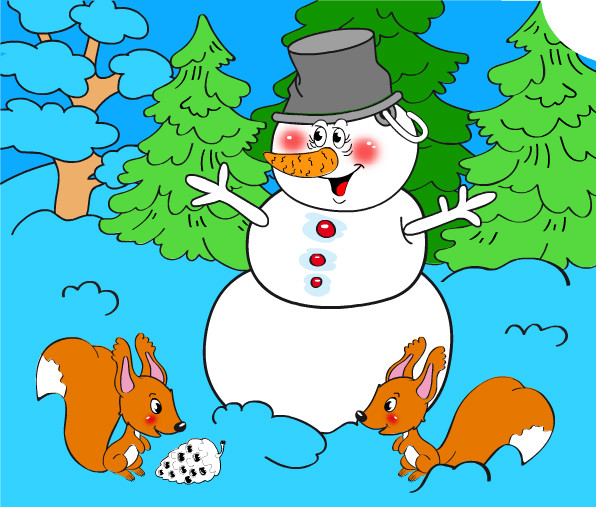 5
6
7
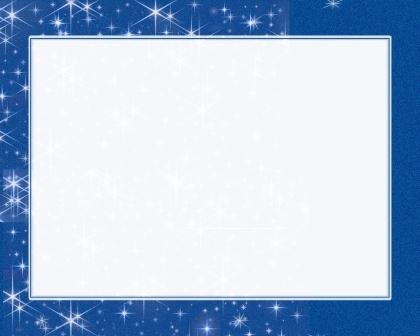 10-6
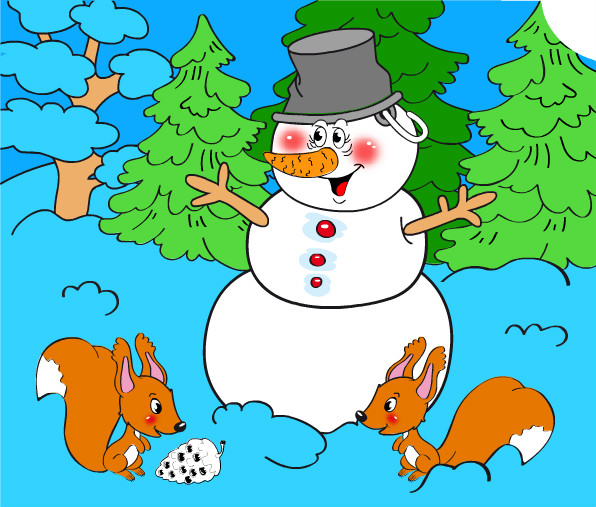 5
6
4
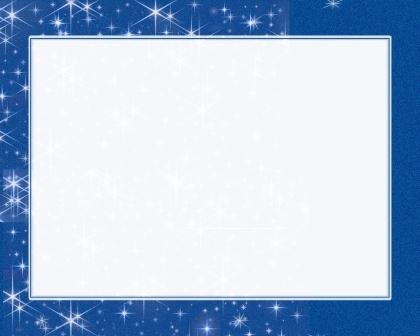 10-7
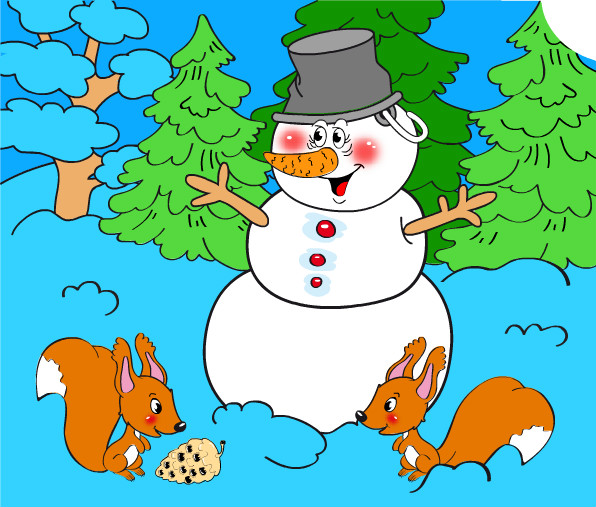 4
2
3
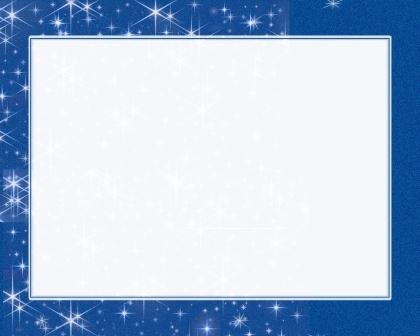 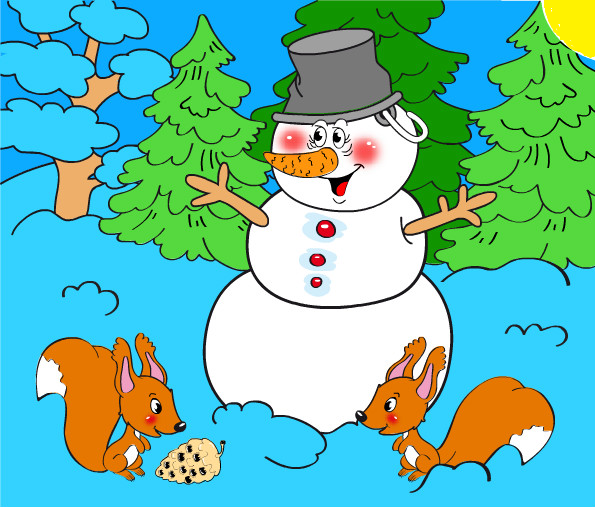 Молодец!
ВЫХОД
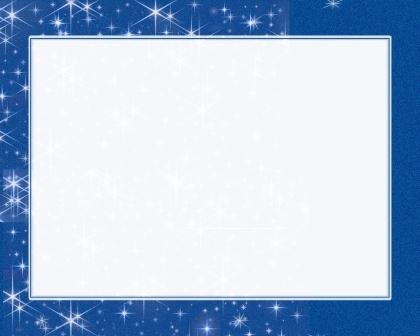 Интернет-ресурсы
http://igraem.pro/wp-content/uploads/2012/12/snow2-200x200.jpg - картинка «Снеговик в лесу»
http://pedsovet.su/_ld/265/96299217.jpg -  рамка
http://igraem.pro/raskraski/raskraska-snegovik-v-lesu/ - раскраска
Ведущая мастер-класса "Интерактивная раскраска в программе Microsoft Office Power Point» Фокина Л.П.